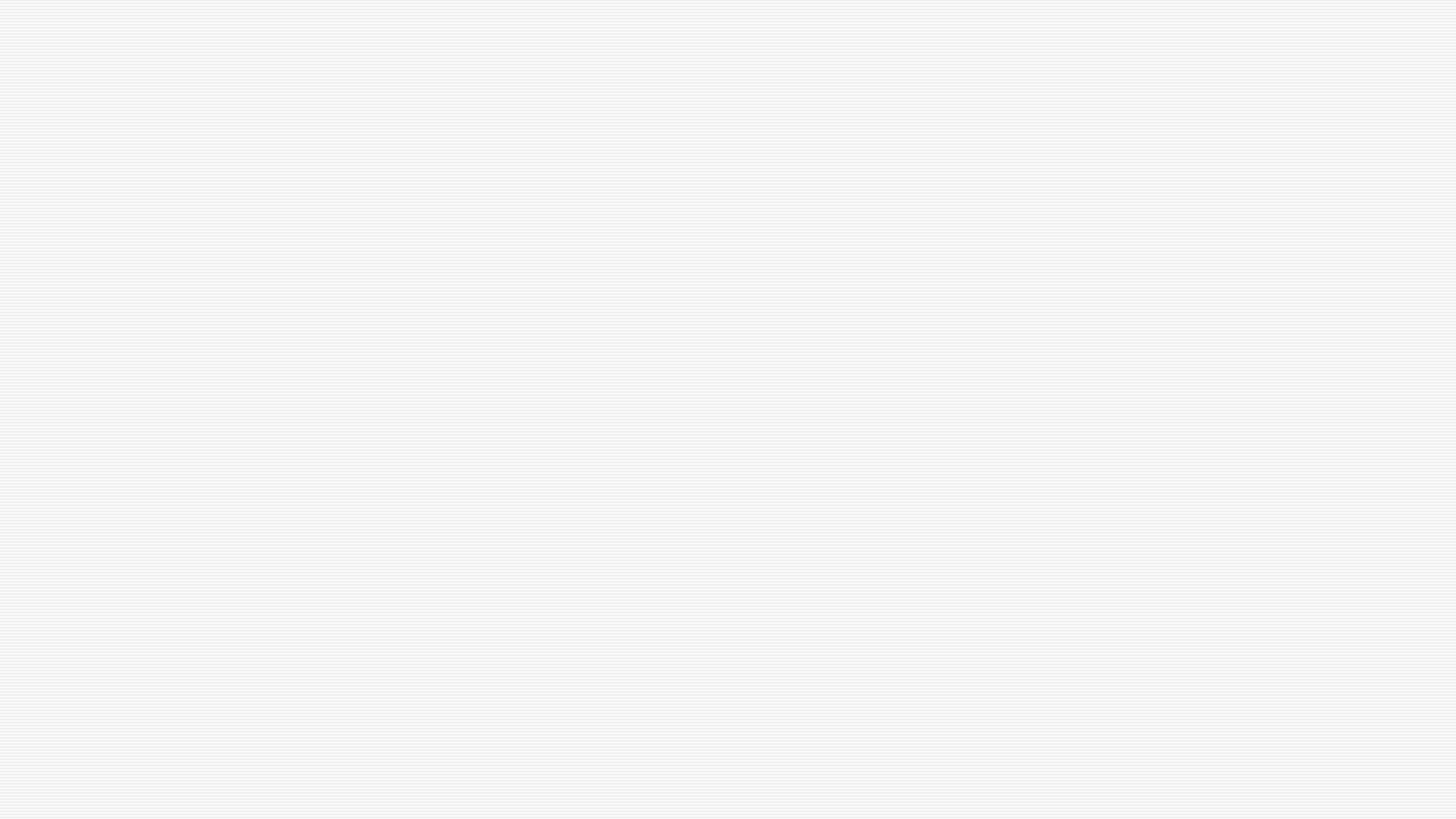 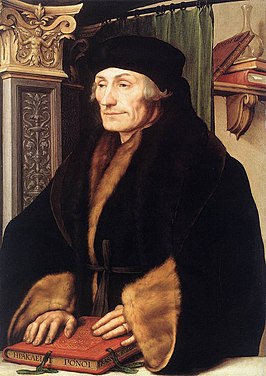 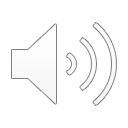 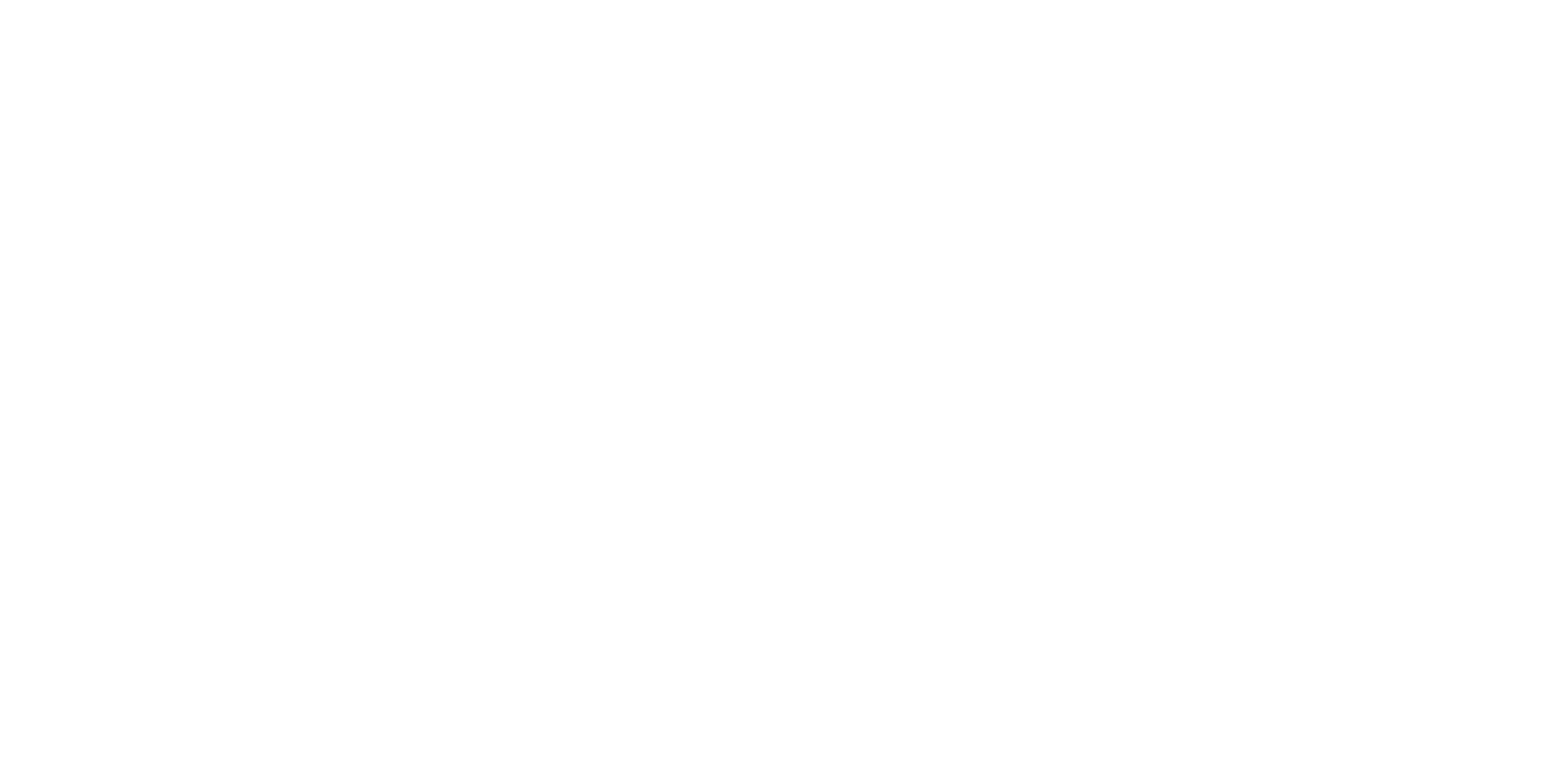 Desiderius Erasmus Roterodamus
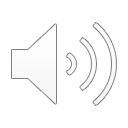 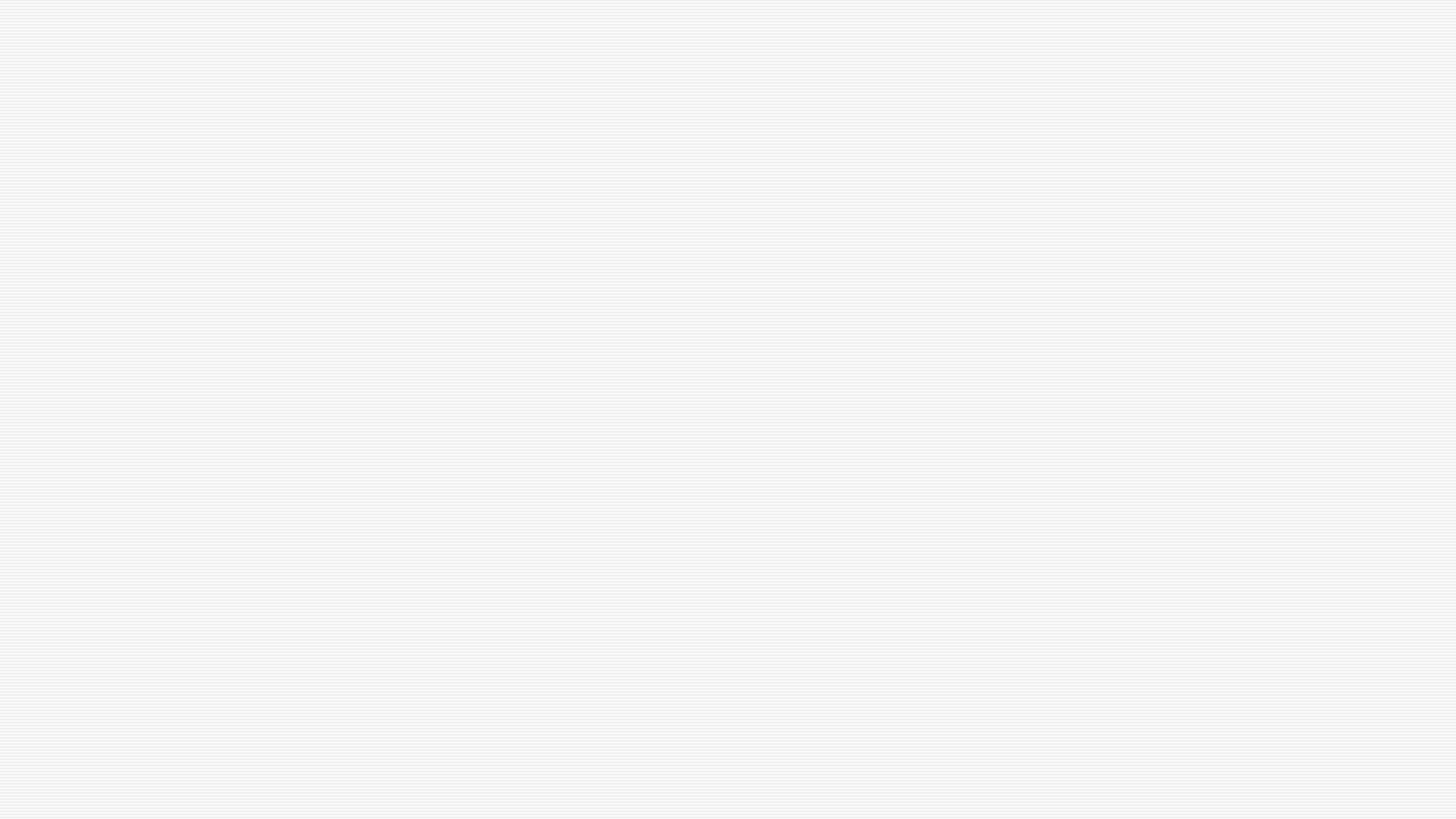 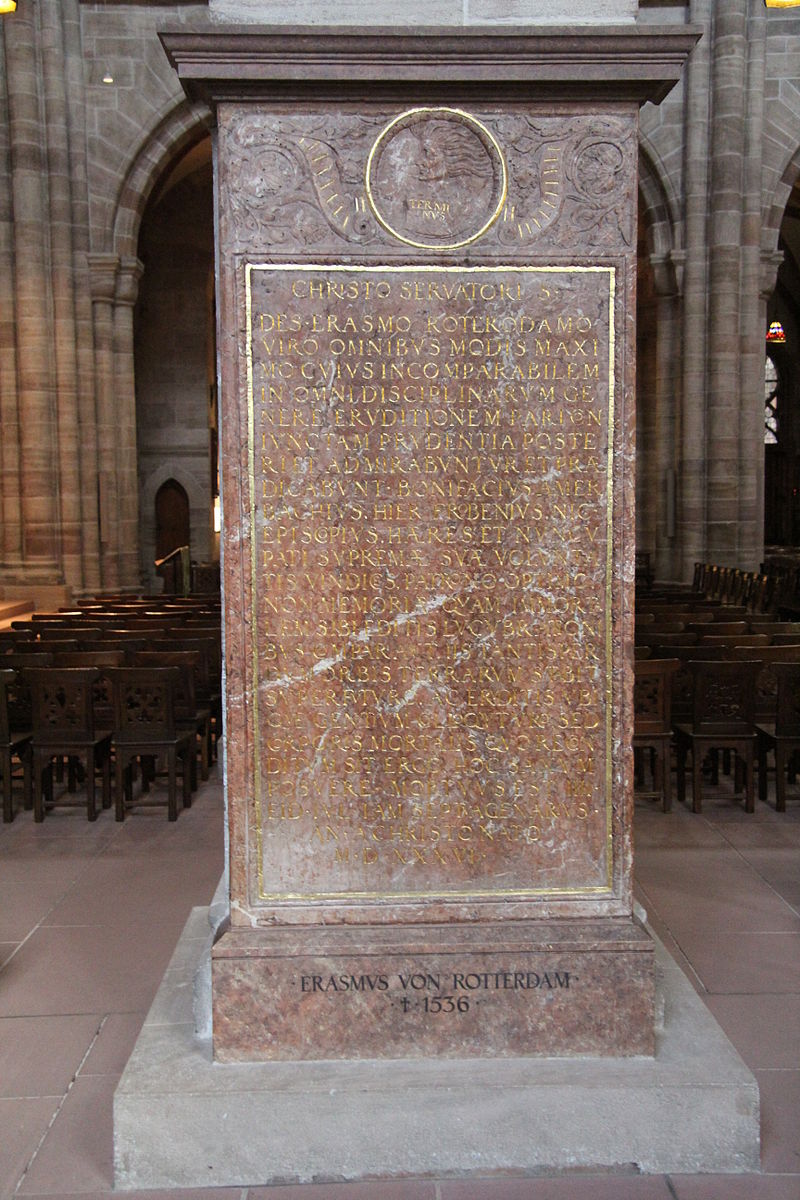 Erasmus zijn leven
Rotterdam, 28 oktober 1466 als onwettig kind.
Latijnse school in Deventer.
Basel 12 juli 1536, hier heft hij ook het langst doorgebracht.
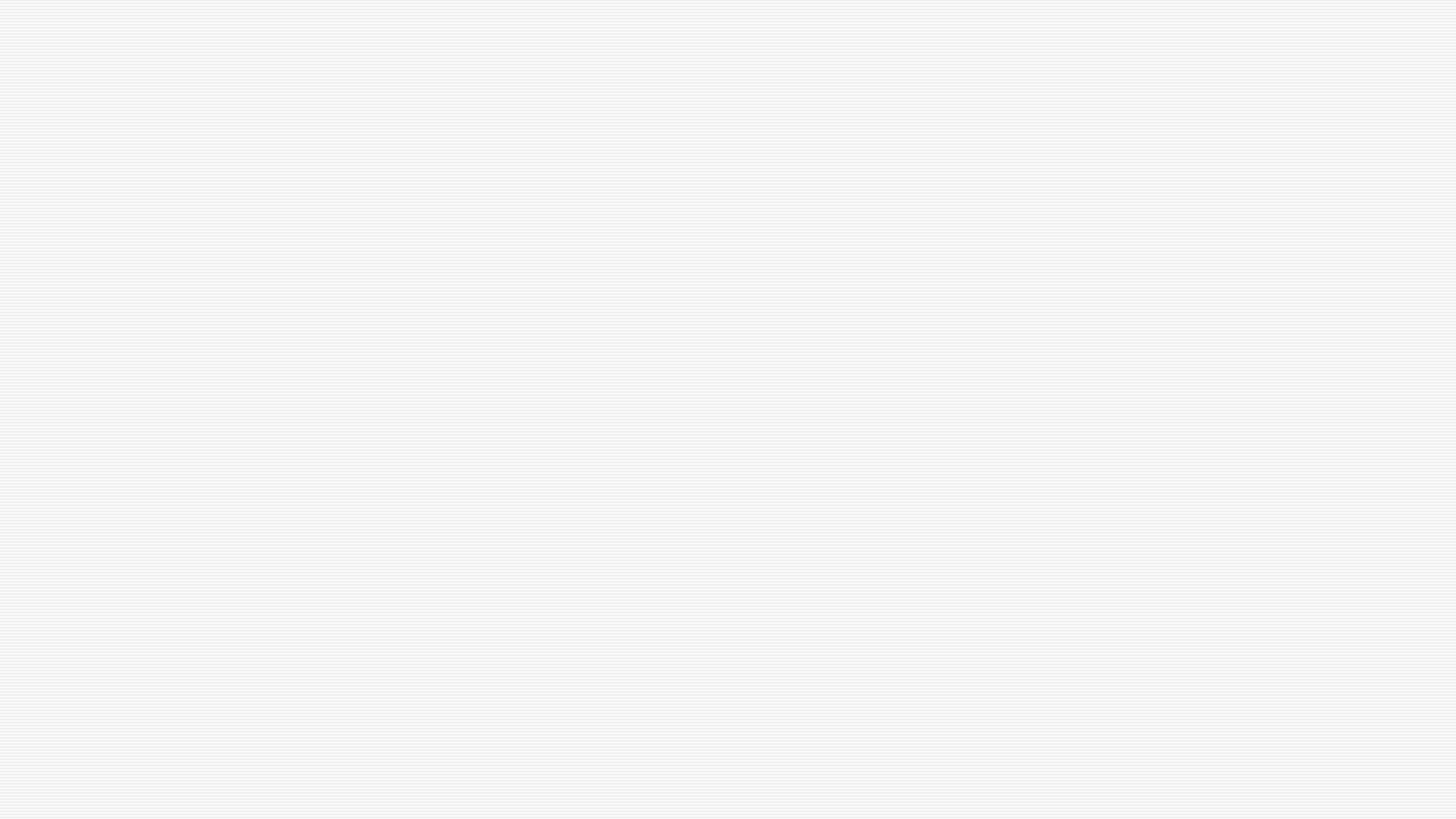 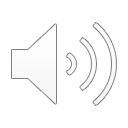 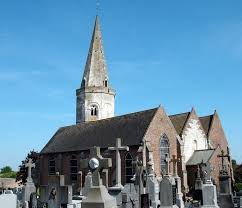 Waar stond Erasmus bekend om?
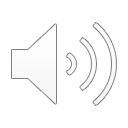 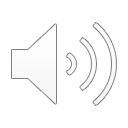 Zijn unicum, 3 talen college
Lof der zotheid
Luther en de kerk
Humanisme
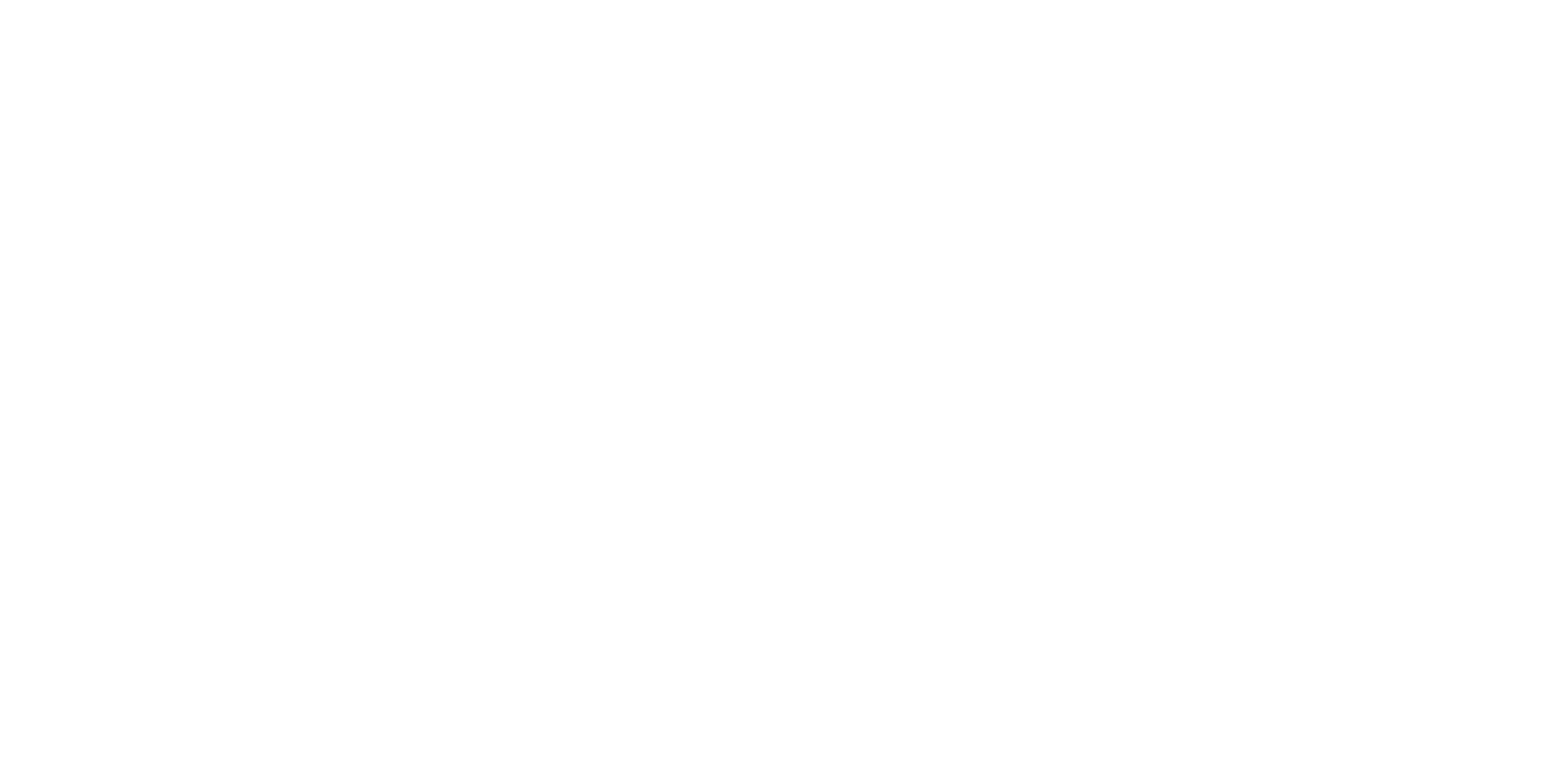 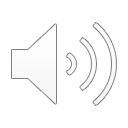 Bekende naam
Erasmusbrug
Erasmus universiteit
Erasmusprijs
Erasmus MC